Smokeless Chulha Part - II
Vigyan Ashram

(A center of Indian Institute Of Education)
At. Post Pabal Dist. Pune 412403

www.vigyanashram.com 
www.techshala.com
www.renindia.in
| Vigyan Ashram | INDUSA PTI |
1
Objective
Upon completion of this presentation you will be able to explain how “External Fuel Container”
stove type works .
| Vigyan Ashram | INDUSA PTI |
2
Stove Basics
Cooking stoves powered by liquid petroleum fuels like kerosene usually require a mechanism that vaporizes the fuel and mixes it with oxygen for the fuel to burn efficiently. 
Once the fuel is vaporized, it is directed toward a dispersion plate or burner where it is ignited and forms a flame suitable for cooking. 
Stoves of this type require priming and preheating before they are ready to use.
Stove Types
Integral Fuel Container - This type of stove has the fuel container connected directly to the stove. 
Examples: Kerosene wick stove and Pressure stove 

External Fuel Container - The fuel container is separate from this type of stove and connected by a fuel line. 
		Examples : LPG stove  and  Biogas Stove
| Vigyan Ashram | INDUSA PTI |
4
LPG STOVE
| Vigyan Ashram | INDUSA PTI |
5
LPG
What is LPG (Liquefied Petroleum Gas ) ? 
A clean-burning fossil fuel, Liquefied Petroleum Gas (LPG) is naturally derived from crude oil and natural gas.
 Marketed as Propane and Butane, or a combination of the two, LPG is used worldwide in a number of different applications like cooking equipments, fuel for vehicles ...etc.
Origins Of LPG :
LPG results from processing natural gas and refining crude oil. 
About 60% of the world’s LPG is obtained from natural gas, and the remaining 40% is achieved from refining crude oil
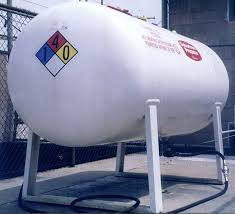 | Vigyan Ashram | INDUSA PTI |
6
LPG for cooking
LPG is used for cooking in many countries for economic reasons, for convenience or because it is the preferred fuel source.
 Approximately  30%  Indian  households  use LPG which is supplied to their homes either in pressurised cylinders or through pipes
| Vigyan Ashram | INDUSA PTI |
7
LPG Stove Accessories
LPG Stove
Regulator
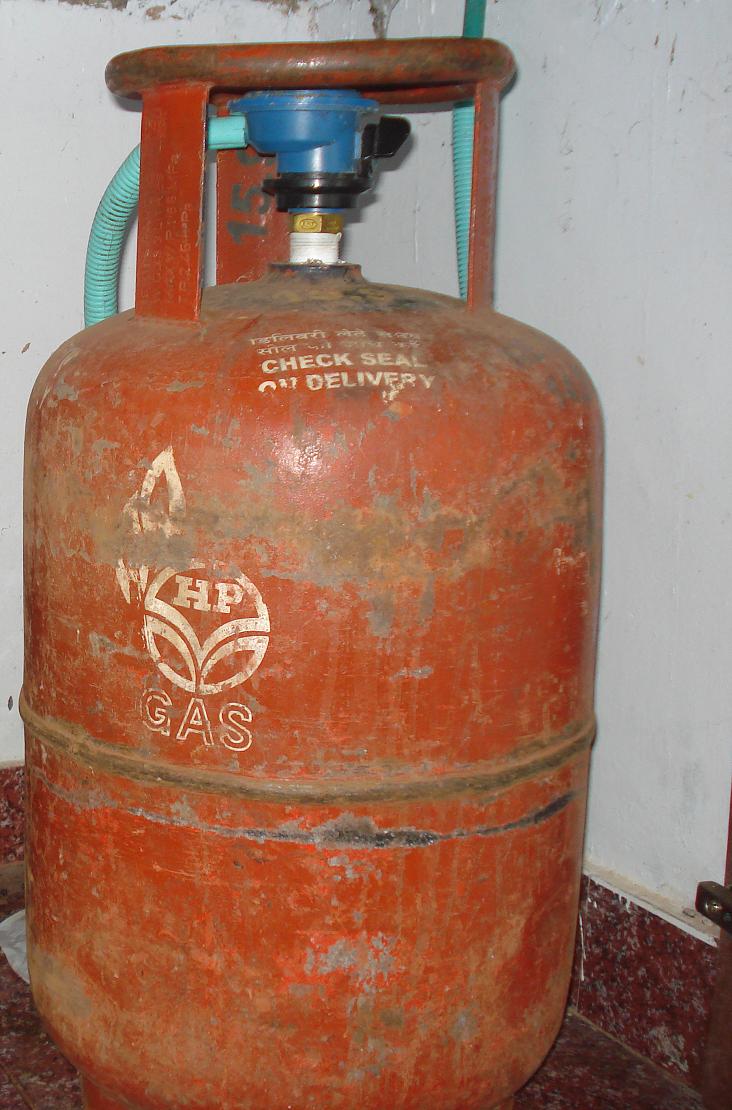 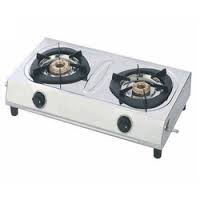 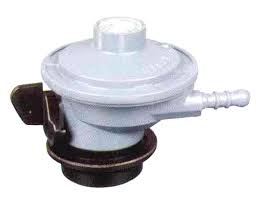 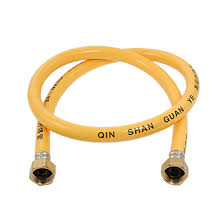 Rubber tube
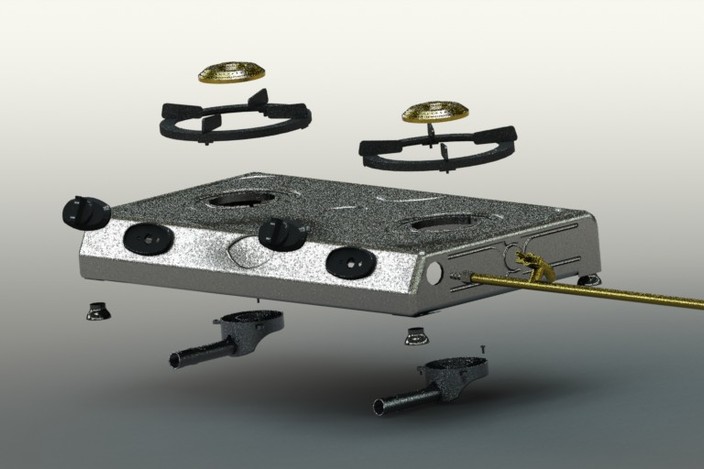 LPG Cylinder with regulator and rubber tube
| Vigyan Ashram | INDUSA PTI |
8
LPG  Stove Connection
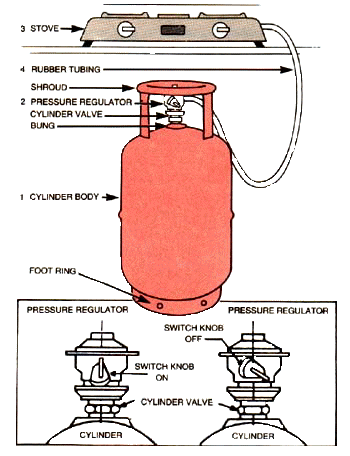 | Vigyan Ashram | INDUSA PTI |
9
How  regulator works ?
Regulators have a diaphragm, which is a flexible rubber disc that responds to pressure changes and functions to regulate the flow of gas to the proper pressure. 
The diaphragm works in combination with springs and other parts within the regulator. 
It also works in conjunction with the regulator vent which allows the diaphragm to move freely.
If the vent is obstructed, the diaphragm will not operate properly. The vent should remain free of dirt and debris to ensure the regulator operates correctly.
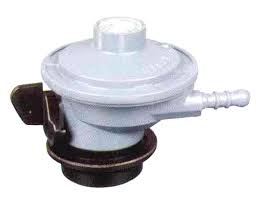 | Vigyan Ashram | INDUSA PTI |
10
LPG Cooking Stove
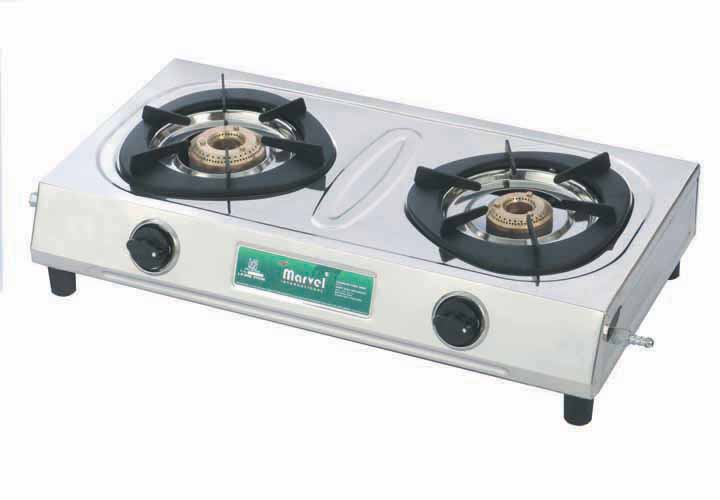 From a health and environmental view this is the best option for cooking
A family of 4 cooking uses about 50% less fuel when using gas rather than wood
LPG is subsidized by the government of India
Many people prefer the taste of food cooked on a wood stove
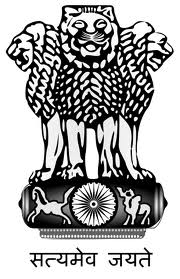 BIOGAS  STOVE
| Vigyan Ashram | INDUSA PTI |
12
Biogas  Stove
A biogas stove uses methane gas for cooking. 
Biogas is a natural, clean, burning fuel created from decomposing manure. 
It doesn’t produce any smoke unlike charcoal or wood. Therefore, your cooking area will remain clean and you will remain in better health.
Required temperature for bio-gas production is between 32 and 37 degrees Celsius. If the temperature is less than 15 degrees Celsius, no gas will be produced
| Vigyan Ashram | INDUSA PTI |
13
What is biogas?
Biogas is nothing but gas  that is made up of methane (CH4) and carbon dioxide (CO2).
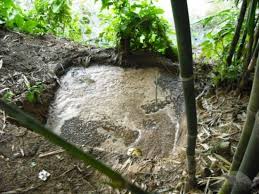 A mixture of methane  and carbon dioxide
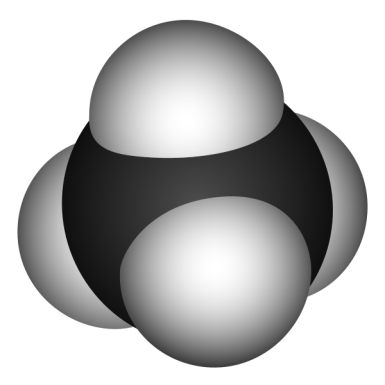 CH4
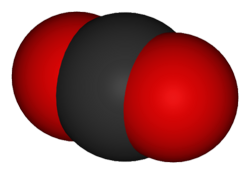 Methane or ‘swamp gas’, produced naturally in muddy ponds
CO2
What is this?
How to produce?
It is created as a by product when organic material decomposes in anaerobic(absence of oxygen) conditions

When the decomposition process occurs in an enclosed environment it can be captured and used as a natural fuel source. 

Biogas production for any scale requires a digester  and a gas storage tank
| Vigyan Ashram | INDUSA PTI |
15
How to produce?
Leftover food from houses, shops, restaurants and factories
Leftover straw and crops from farming
Cow, sheep and chicken manure
Sewage
Leftover meat and blood from abattoirs
What types of organic waste could be turned in biogas?
How to produce?
The digester holds the organic waste and water mixture, called slurry, that slowly decomposes to form biogas.
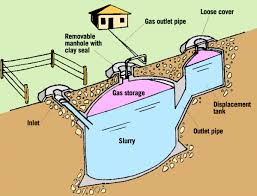 [Speaker Notes: Diagram: Practical Action Technical Sheet on Biogas]
Biogas Stove
Biogas gets generated at atmospheric pressure hence normal LPG gas stove will not work directly on biogas. 
You need to remove the pressure reducing pin from the LPG stove to operate the stove on biogas. The efficiency will often not be as good as with a genuine biogas stove
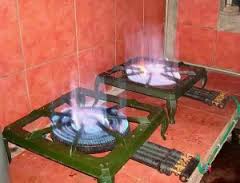 | Vigyan Ashram | INDUSA PTI |
18
BIOGAS PLANT
Biogas Stove
| Vigyan Ashram | INDUSA PTI |
19
LPG and Biogas Stove Differences
Compared to LPG, biogas needs less air per cubic metre for combustion (firing). This means, with the same amount of air more gas is required. Therefore, gas jets are larger in diameter when using biogas. 
The flame speed is lower with biogas than with LPG. Therefore, speed of gas at the burner heads must be reduced. This can be achieved by conical shaped small holes, but normally, the bottom of the cooking pot functions as a speed breaker for the flame.
Additional information
http://collections.infocollections.org/ukedu/ru/d/Jg33ime/14.html#Jg33ime.14

http://togo.peacecorps.gov/publications/BioGasManual(en).pdf
| Vigyan Ashram | INDUSA PTI |
21
Thanks